Elections provinciales 1925 ()
Elections législatives fédérales 1925 ()
L'enquête des Trade-Unions en Russie : examen critique du Rapport de la Commission Syndicale britannique (258269)
May 11 2009 at 1:05:44
La lutte contre la chômage : bulletin trimestriel de l'Association belge pour la lutte contre le chômage (259980)
May 20 2009 at 9:05:05
Le christianisme et la Révolution française (260168)
May 20 2009 at 2:05:23
Collection Robert Halleux (263388)
June 9 2009 at 1:06:51
USC Bressoux (265103)
June 16 2009 at 3:06:37
USC Grâce-Berleur (265129)
June 16 2009 at 4:06:51
USC Poulseur (265144)
June 16 2009 at 4:06:15
Fonds R. Vermeersch - J. Latin (265147)
June 16 2009 at 4:06:04
Fonds J.- L. Decerf (265152)
June 16 2009 at 4:06:51
Fonds Jean Nihon (265154)
June 16 2009 at 4:06:38
Fonds Fédération liégeoise du POB/PSB/PS (265164)
June 16 2009 at 4:06:10
Fédération verviétoise du Parti socialiste   (265201)
June 17 2009 at 8:06:37
Fonds FMSS/Solidaris (265203)
June 17 2009 at 9:06:47
Fonds Joseph Bovy (265234)
June 17 2009 at 9:06:23
Fonds Léon Brockus (265245)
June 17 2009 at 9:06:31
Fonds Célestin Demblon (265275)
June 17 2009 at 10:06:02
Fonds Elisa Devlieger (265285)
June 17 2009 at 10:06:01
Fonds Alex Fontaine-Borguet (265293)
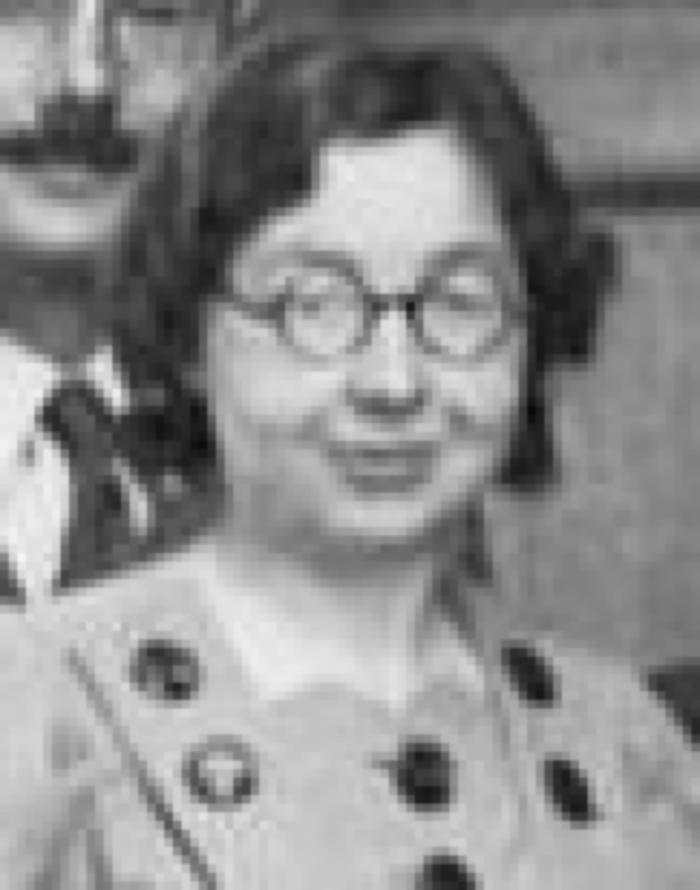 June 17 2009 at 11:06:37
Fonds Catherine Gillon (265300)
June 17 2009 at 11:06:26
Fonds Grévesse (265306)
June 17 2009 at 11:06:32
Fonds Hoebrechts (265313)
June 17 2009 at 11:06:16
Fonds René Jadot (265314)
June 17 2009 at 11:06:17
Fonds Mathieu Kisselstein (265317)
June 17 2009 at 11:06:03
Fonds Alphonse Lapaille (265324)
June 17 2009 at 11:06:54
Fonds Christian Léonet (265329)
June 17 2009 at 12:06:10
Fonds Y. Loyen (265340)
June 17 2009 at 12:06:39
Fonds Hubert Rassart (265368)
June 17 2009 at 1:06:31
Fonds François Van Belle (265878)
June 18 2009 at 3:06:09
Fonds Christiane Wéry (265883)
June 18 2009 at 3:06:27
Collection chansons (265889)
June 18 2009 at 4:06:37
Collection gadgets et objets (265890)
June 18 2009 at 4:06:44
Collection photos (265894)
June 18 2009 at 4:06:46
Collection livrets ouvriers (265895)
June 18 2009 at 4:06:06
Collection électorale (266699)
June 24 2009 at 4:06:16
Fonds Georges Truffaut (269465)
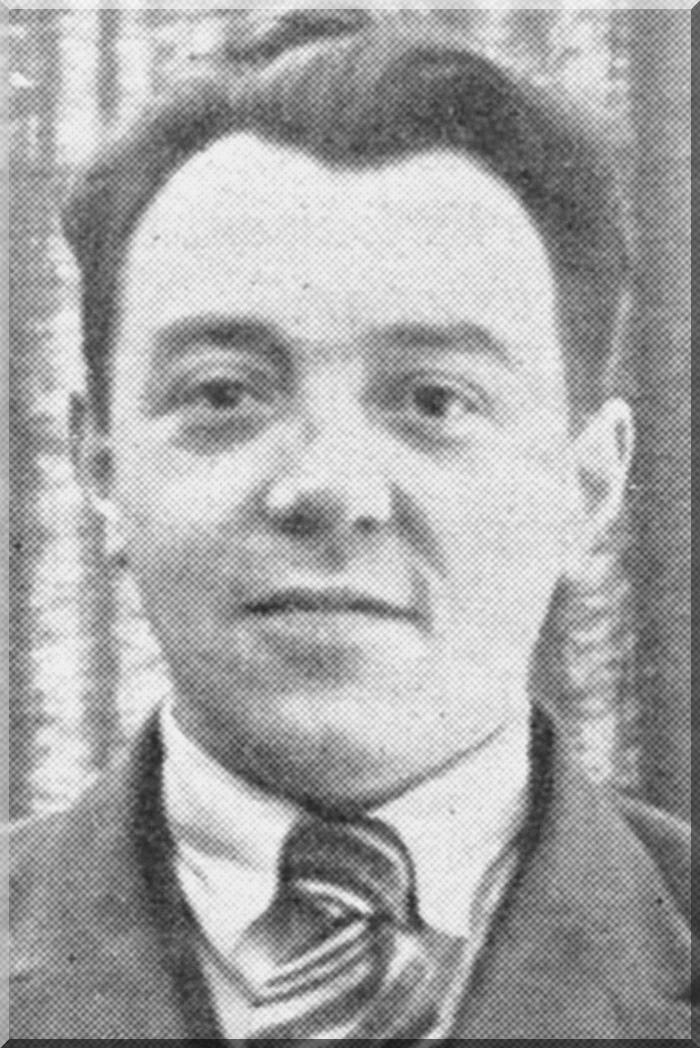 July 6 2009 at 3:07:01
Le droit à la vie de l'industrie liégeoise (282522)
August 18 2009 at 9:08:15
La politique de la vie chère et de l'appauvrissement (283061)
August 19 2009 at 8:08:50
La morale laïque et ses adversaires (285789)
August 25 2009 at 4:08:34
La prodigieuse vie d'Honoré de Balzac (287186)
August 28 2009 at 1:08:31
Ce que j'ai vu à Moscou (287211)
August 28 2009 at 2:08:27
La Belgique : ouvrage de géographie économique (287298)
August 31 2009 at 9:08:36
A.B.C. de la politique communiste (313913)
December 7 2009 at 11:12:49
Edouard Anseele : sa vie, son oeuvre (315396)
December 10 2009 at 3:12:02
Ferdinand Lassale : 1825-1925 : étude bio-blibliographique (319498)
January 13 2010 at 10:01:05
Poèmes sociaux : l'eau et le vin, le pain, la muse et l'ouvrier (320608)
January 18 2010 at 11:01:19
Abc du communisme (320676)
January 18 2010 at 12:01:52
Lénine marxiste (320712)
January 18 2010 at 2:01:44
Le mysticisme social de Saint-Simon (322860)
January 27 2010 at 9:01:05
Méthodes d'établissement des nombres - indices du coût de la vie : rapport préparé pour la deuxième conférence internationale des statisticiens du travail ( avril 1925 ) (326741)
February 11 2010 at 1:02:42
Paris monumental : monuments, musées, attractions (327056)
February 11 2010 at 1:02:43
L'action socialiste au Conseil Provincial du Hainaut : le travail de 30 années (327130)
February 11 2010 at 1:02:43
La Russie telle que je viens de la voir (327310)
February 11 2010 at 1:02:43
Science et Industrie (327571)
February 11 2010 at 1:02:44
La France économique et sociale au XXIIIème siècle (327603)
February 11 2010 at 1:02:44
Le christianisme et la révolution française (327815)
February 11 2010 at 1:02:45
Les mouvements migratoires de 1920 à 1923 (327960)
February 11 2010 at 1:02:45
Les contradictions du monde moderne (328020)
February 11 2010 at 1:02:46
La révolution prolétarienne et son programme (328189)
February 11 2010 at 1:02:46
L'assurance-maladie : analyse comparative des législations nationales (328243)
February 11 2010 at 1:02:46
Ecoles libres et écoles officielles (328310)
February 11 2010 at 1:02:47
La femme et la politque (328436)
February 11 2010 at 1:02:47
Eléments du Socialisme (328637)
February 11 2010 at 1:02:48
Rapport sur la réparation des accidents du travail (328797)
February 11 2010 at 1:02:48
Rapport supplémentaire sur la réparation des accidents du travail (328799)
February 11 2010 at 1:02:48
Simplification à apporter à l'inspection des émigrants à bord (328821)
February 11 2010 at 1:02:48
Codification internationale des règles relatives au contrat d'engagement des marins (328839)
February 11 2010 at 1:02:48
La pension des mineurs : commentaires de la loi du 30-12-1924 et de l'Arrêté Royal du 31-12-1924 (328855)
February 11 2010 at 1:02:48
La nouvelle loi générale de pensions de vieillesse (328860)
February 11 2010 at 1:02:48
Etude sur la mobilisation nationale (328908)
February 11 2010 at 1:02:49
Une grande bataille sociale : la grève des mineurs du Borinage (Août-Octobre 1924) (329003)
February 11 2010 at 1:02:49
Collection drapeaux et bannières (351415)
March 26 2010 at 10:03:20
Fonds Marcel Lantin (407950)
November 8 2010 at 10:11:33
Fonds Paul Bolland (415264)
December 2 2010 at 3:12:20
Collection périodiques (449145)
January 10 2011 at 11:01:49
Fonds (et collections) d'archives d'institutions (526008)
February 18 2011 at 11:02:36
Collection Sociétés Coopératives (526805)
February 18 2011 at 1:02:22
Collection Dossiers biographiques (538106)
February 25 2011 at 10:02:16
Rapports présentés au XXIVe congrès syndical des 25, 26 et 27 juillet 1925 à la Maison du Peuple de Bruxelles (712486)
May 16 2011 at 4:05:02
Les Jeunes et le Socialisme  (742845)
May 31 2011 at 12:05:20
L'unité du mouvement syndical mondial : rapports et discours prononcés au VIe congrès des syndicats ouvriers de l'URSS (758925)
June 10 2011 at 2:06:42
Hubert Lapaille (764945)
June 15 2011 at 2:06:15
Divers (765125)
June 15 2011 at 2:06:24
Dophe ou la difficile production (830385)
July 13 2011 at 4:07:02
La révolution belge de 1830 (834565)
July 15 2011 at 11:07:21
La science de l'éducation (841185)
July 20 2011 at 10:07:47
Les origines historiques du mouvement syndical en Belgique (900827)
August 18 2011 at 1:08:19
Enquête sur les effets de la loi du 14 juin 1921 instituant la journée de huit heures et la semaine de quarante-huit heures : rapport du Comité central industriel de Belgique (992245)
September 16 2011 at 11:09:05
Les douze vertus de la coopération (1081585)
October 25 2011 at 10:10:58
Les premières forges d'Entre-Sambre-et-Meuse (1085245)
October 25 2011 at 2:10:17
L'homme et le nénuphar (1118846)
November 4 2011 at 9:11:17
La bassin minier de la Campine (1145547)
November 10 2011 at 4:11:32
Les traités essentiels de la période actuelle (1166332)
November 17 2011 at 4:11:18
Les mystères de Marseille. Vol. 2. (1166354)
November 18 2011 at 8:11:55
La Wallonie en fleurs : les arts et la littérature (1166641)
November 18 2011 at 11:11:04
Jaurès par ses contemporains (1172005)
November 24 2011 at 4:11:10
Histoire des doctrines économiques. Tome VIII et dernier :de Ricardo à l'économie vulgaire (suite et fin) (1192586)
December 6 2011 at 2:12:55
Raymonde Mangematin (1227005)
December 15 2011 at 4:12:38
Fonds Juliette Vidal (1245365)
December 22 2011 at 2:12:08
Comment doit travailler la cellule communiste (1252666)
January 3 2012 at 11:01:28
12 militants russes (notices biographiques) (1269006)
January 9 2012 at 10:01:58
Politique familiale (1274106)
January 9 2012 at 3:01:54
Socialisme et vie politique (1274625)
January 9 2012 at 3:01:38
Comptes-rendus, conférences, congrès, discours, lois, rapports (1275005)
January 9 2012 at 4:01:49
Compte-rendu divers (1275025)
January 9 2012 at 4:01:26
Conférences (1275046)
January 9 2012 at 4:01:37
Congrès (1275065)
January 9 2012 at 4:01:34
Discours (1275068)
January 9 2012 at 4:01:40
Rapports (1275105)
January 9 2012 at 4:01:28
Livres et brochures (divers éditeurs) (1275125)
January 9 2012 at 4:01:35
Séries et collections (1275205)
January 9 2012 at 4:01:03
Abonnement l'Eglantine (1275246)
January 9 2012 at 4:01:55
Abonnement Germinal (1275285)
January 9 2012 at 4:01:14
Périodiques (1275385)
January 9 2012 at 4:01:04
Périodiques isolés (1275405)
January 9 2012 at 4:01:20
Divers (1275406)
January 9 2012 at 4:01:25
Deuxième Congrès de l'Internationale ouvrière socialiste à Marseille du 22 au 27 août 1925 (1325426)
January 25 2012 at 10:01:40
La radinne (1330245)
January 26 2012 at 3:01:01
Anatole France est-il un grand écrivain ? (1334827)
January 31 2012 at 4:01:15
La science de l'éducation (1335198)
February 1 2012 at 10:02:41
Georges Louis (1336226)
February 1 2012 at 4:02:47
L'internationale et la Russie des Soviets (1338606)
February 2 2012 at 3:02:13
Au pays des chamaux (1444905)
February 9 2012 at 3:02:45
Questions monétaires d'actualité (1473527)
February 20 2012 at 10:02:24
Que faire ? (1475905)
February 21 2012 at 9:02:38
Le socialisme et les relations économiques internationales (1480325)
February 22 2012 at 10:02:20
L'économie capitaliste : principes d'économie politique (1494266)
February 27 2012 at 4:02:14
Lettres à Karl et Luise Kautsky (1495666)
February 28 2012 at 1:02:50
Quelques aspects de l'Europe actuelle (1513267)
March 6 2012 at 10:03:14
Enquêtes du Musée de la vie wallonne (1534566)
March 15 2012 at 9:03:21
Le bolchévisme (1535905)
March 15 2012 at 12:03:56
Rapports présentés au XXXVIe Congrès annuel tenu les 6, 7 et 8 juin 1925 (1565307)
March 27 2012 at 12:03:39
Roumanie et Bessarabie (1687925)
May 9 2012 at 11:05:14
Jean Jaurès : l'homme, le penseur, le socialiste (1688146)
May 9 2012 at 11:05:39
L'entrevue (1698385)
May 14 2012 at 9:05:34
La réforme de la bienfaisance publique : commentaire pratique de la nouvelle loi organique de l'assistance publique (1703746)
May 15 2012 at 12:05:55
Reports of the Second National Conference on the Science of Politics : Held at Chicago (1703887)
May 15 2012 at 12:05:29
Publications nouvelles par F. Rieder et Cie (1709785)
May 21 2012 at 10:05:51
La Russie (1727785)
May 29 2012 at 11:05:23
La victoire en déroute (1735745)
May 31 2012 at 11:05:42
Publications éditées par le Bureau international du travail (1755107)
June 11 2012 at 10:06:17
La victoire sur mer : le rôle de la marine américaine pendant la guerre (1759365)
June 12 2012 at 11:06:37
Questions et réponses (1762845)
June 13 2012 at 11:06:57
La pension des employés (1770425)
June 18 2012 at 10:06:36
Impressions de Russie (1779227)
June 21 2012 at 11:06:44
Peintres et soulpteurs nouveaux de Belgique (1782675)
June 25 2012 at 11:06:22
Lénine (1790806)
June 28 2012 at 11:06:06
La philosophie de l'histoire comme science de l'évolution (1905786)
September 3 2012 at 12:09:01
Réunion du Comité national élargi tenue le 2 novembre 1924 à la Maison du Peuple de Bruxelles : compte rendu sténographique (1911007)
September 5 2012 at 11:09:23
Rapport annuel pour 1924 (1923665)
September 12 2012 at 9:09:13
La Parti ouvrier belge 1885-1925 (1924545)
September 12 2012 at 11:09:53
Revue internationale du travail (1960346)
October 1 2012 at 3:10:06
La philosophie de l'histoire comme science de l'évolution (2010485)
October 30 2012 at 10:10:54
Documents du Parti socialdémocrate ouvrier de géorgie (2020448)
November 6 2012 at 12:11:24
Trois essais sur la théorie de la sexualité (2058306)
November 26 2012 at 10:11:43
Orpheus (2058605)
November 26 2012 at 11:11:25
A la trace de Dieu (2061846)
November 27 2012 at 10:11:57
Le fascisme (2075065)
November 30 2012 at 9:11:45
Les grandes industries modernes: les industries textiles (2113787)
December 17 2012 at 10:12:39
Les enseignements de l'histoire des prix (2114705)
December 17 2012 at 1:12:16
Les forains (2115366)
December 17 2012 at 2:12:51
L'activité politique: 1er Volume (2115745)
December 17 2012 at 3:12:32
Le Mouvement Syndical en Belgique (2122685)
December 20 2012 at 12:12:48
Administration industrielle et générale: prévoyance, organisation, commandement, coordination, contrôle (2124405)
December 21 2012 at 10:12:09
Le prélèvement sur le capital dans la théorie et la pratique (2272625)
February 18 2013 at 4:02:43
Rapports présentés au XXIVe Congrès syndical des 25, 26 et 27 juillet 1925 à la Maison du peuple de Bruxelles (2328046)
March 5 2013 at 3:03:42
La femme et la politique (2333885)
March 6 2013 at 4:03:41
La bourgeoisie internationale et son apôtre Karl Kautsky : (réponse à Kautsky) (2866525)
December 2 2013 at 1:12:07
Livrets d'ouvrier (2899925)
December 13 2013 at 11:12:10
Repères biographiques et portraits (3323425)
July 1 2014 at 11:07:37
Jeunesse (3325685)
July 2 2014 at 9:07:24
Parcours militaire (3326286)
July 2 2014 at 10:07:58
Le socialiste (3326745)
July 2 2014 at 10:07:53
Vie privée (3326785)
July 2 2014 at 10:07:59
Le radium (3579405)
December 9 2014 at 9:12:34
Histoire illustrée de la guerre de 1914 (3580730)
December 9 2014 at 2:12:22
Drapeaux "Prolétaire Hutois" (3752686)
March 26 2015 at 12:03:03
Drapeaux "Mutuelle les Prolétaires Hutois" (3752705)
March 26 2015 at 12:03:43
Registre de la correspondance : 1922 - 1931 / Indicateur tenu par le Secrétaire Communal (3752865)
March 26 2015 at 1:03:11
Conseil national de Protection de la jeunesse et Comité de Protection de la jeunesse (4027077)
October 20 2015 at 2:10:35
La guerre civile en France : (la Commune de Paris) (4106512)
January 7 2016 at 1:01:19
Depuis la mort de Lénine (4106553)
January 7 2016 at 2:01:41
La Commune de Paris : deux articles et un discours (4153155)
February 4 2016 at 3:02:12
Histoire des doctrines économiques et socialistes : cours en cinq leçons (4230832)
March 25 2016 at 10:03:01
Manifeste du Parti communiste (4260753)
April 25 2016 at 10:04:41
Dernières pages inédites d'Anatole France (4598172)
December 8 2016 at 10:12:15
1er mai à Liège : manifestation (ARC-C AFF MAI 0044)
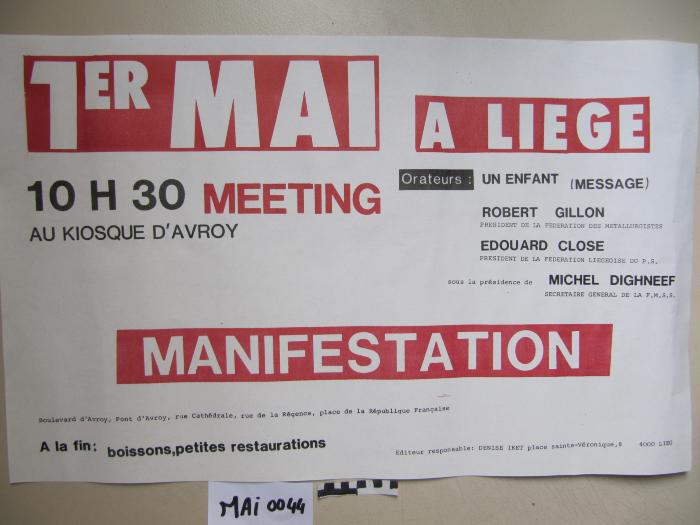 Le 1er mai c'est aussi l'affaire des jeunes (ARC-C AFF MAI 0046)
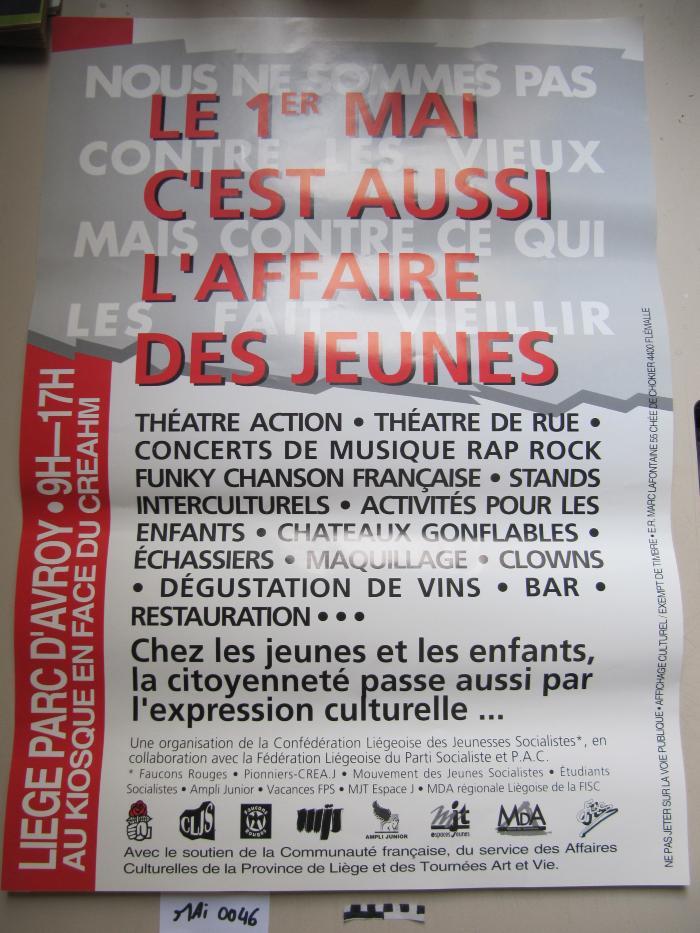 Fonds France Truffaut (ARC-P TRU-F)
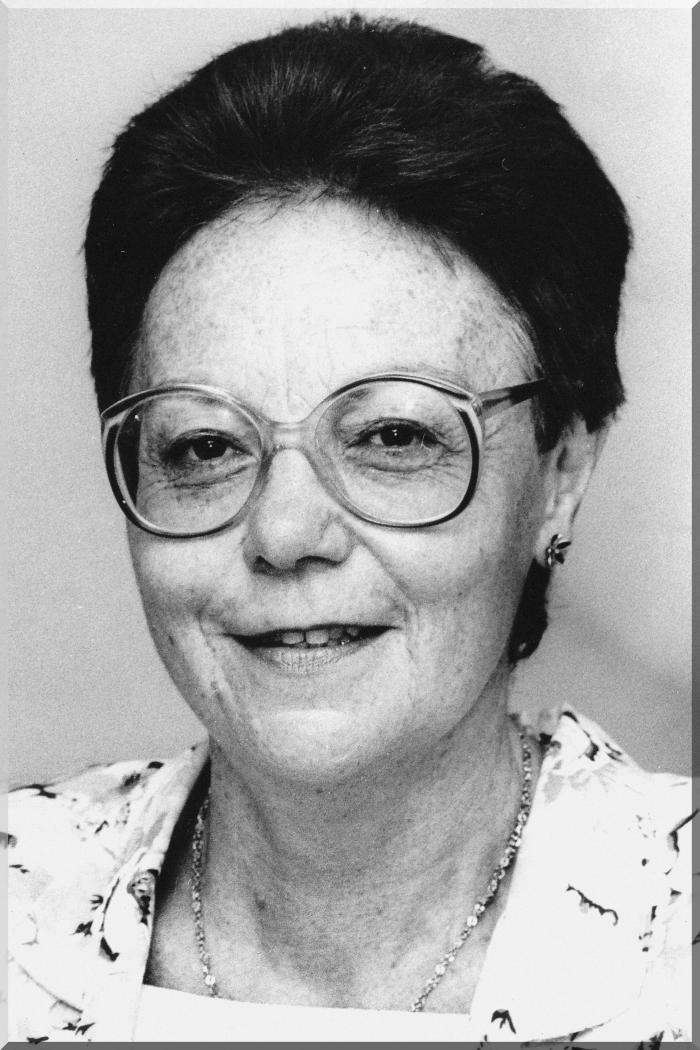 July 6 2009 at 3:07:01